МАТЕМАТИЧНЕ МОДЕЛЮВАННЯ РАЦІОНУ ПІДЛІТКІВ
Виконали:
Костюк Марія, м. Кременчук, 
ліцей № 4
Чудакова Єлизавета, м. Київ,
школа № 78
Рибачок Микола, м. Херсон,
школа № 30
Актуальність теми полягає в тому, аби створити сучасну модель харчування підлітків і це є важливим питанням, бо саме підлітки потребують більшої кількості енергії для життєдіяльності, ніж дорослі.
Об’єктом нашого дослідження є харчовий раціон людини.
Предметом  дослідження є математичне моделювання раціону підлітків.
Завдання:
Визначити основні фактори, що впливають на якість харчування підлітків.
Оглянути математичні моделі харчування і визначити основні фактори побудови раціональної харчової моделі підлітків.
Створити раціональну модель харчування підлітків.
2
Гіпотеза
Раціон харчування підлітка, а значить і метод математичного моделювання, відрізняється від харчового раціону дорослої людини.
3
Мікроелементи
Мікроелементи – біологічно значимі речовини, концентрація яких в організмі становить менше 0, 001% маси тіла. В основному це компоненти гормонів та інших життєво важливих сполук. Незважаючи на таку низьку концентрацію в організмі, мікроелементи відіграють вирішальну роль у багатьох процесах.
Питна вода лише на 1-10% покриває добову потребу в таких мікроелементах, як цинк, мідь, йод, марганець, молібден, кобальт, і лише для окремих мікроелементів (залізо, хром) може служити основним джерелом надходження їх в організм.
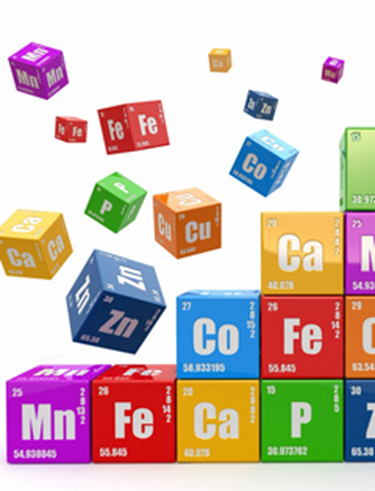 4
5
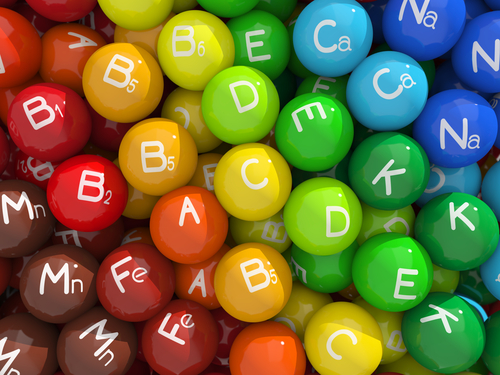 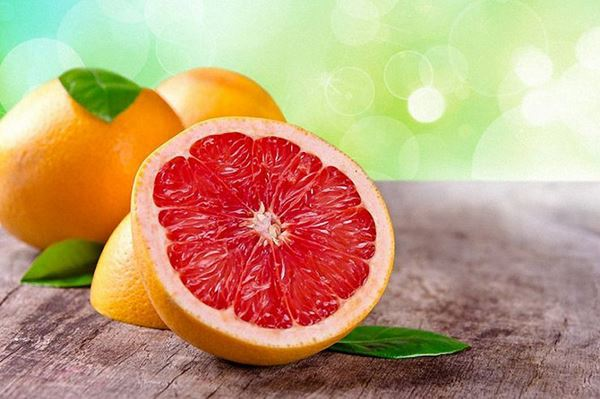 Вітаміни
Вітаміни - це необхідні для нормальної життєдіяльності низькомолекулярні органічні сполуки.
За фізико-хімічними властивостями вітаміни ділять на дві групи: жиророзчинні (А, Д, Е, К) і водорозчинні (вітаміни групи В, вітаміни С, Н, Р). Для позначення кожного з них існує буквений символ, хімічна назва.
6
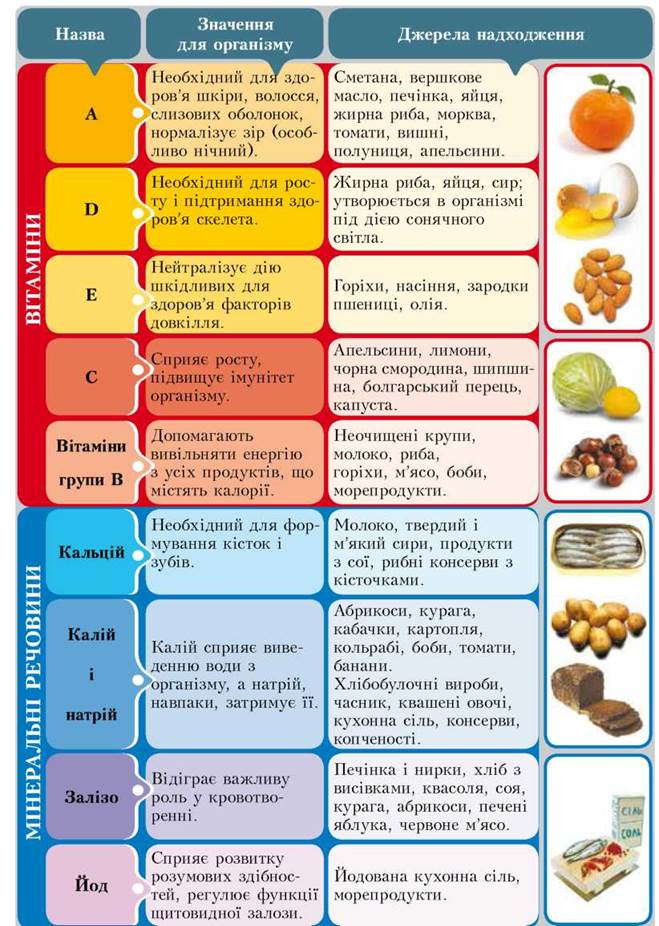 7
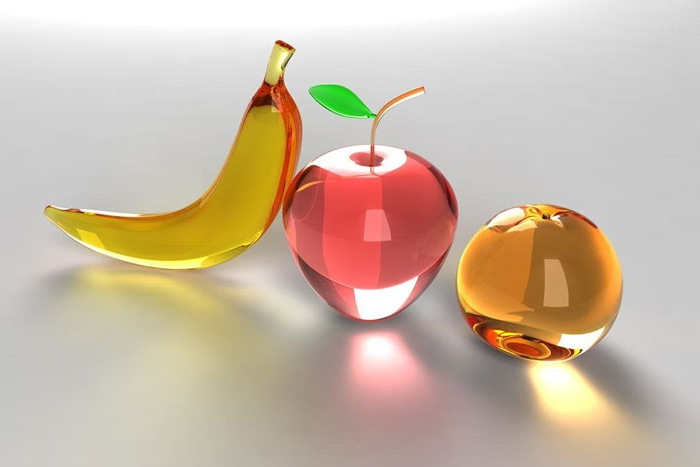 Гіпервітаміноз - порушення обміну і функцій організму, що виникають внаслідок тривалого надлишкового введення в організм будь-якого з вітамінів.
Гіповітаміноз - стан, що характеризує часткову, але ту що вже проявилася специфічним чином недостатність вітаміну.
Авітаміноз - комплекс симптомів, що розвиваються в організмі в результаті досить тривалої, повної або майже повної відсутності одного з вітамінів. Комплексна недостатність відразу декількох вітамінів називається поліавітаміноз.
8
Формула для розрахунку енергетичного балансу раціону підлітка
Для дівчат =(9,99*вага(кг)+6,25*зріст(см) -4,92*вік-161)*к.ф.а.+450
Для хлопців =(9,99*вага(кг)+6,25*зріст(см)-4,92*вік-5)*к.ф.а.+450
9
Принцип розрахунку енергетичної цінності, отриманої з нутрієнтів
Враховуючи, що співвідношення білків, жирів, вуглеводів 
1:1:4 (масове),
То розраховуємо енергетичну цінність, отриману з нутрієнтів
1*Б:1*Ж:4*В
Враховуємо енергетичну цінність нутрієнтів:
1*4,1:1*9,3:4*4,1
10
Структура енергетичного вмісту нутрієнтів
Скорочуючи співвідношення ми отримаємо відсотковий вміст нутрієнтів з точки зору енергетичної цінності
13,76% – енергія з білків
31,21% – енергія з жирів
55,03% –  енергія з вуглеводів
11
Співвідношення нутрієнтів у харчовому раціоні
12
Підбір об’єктів харчового раціону
Для підбору об’єктів харчового раціону визначали їх основні нутрієнти.
   Наприклад:
Каша-вуглеводи
Виноград-вуглеводи
Курятина-білок
Масло-жири
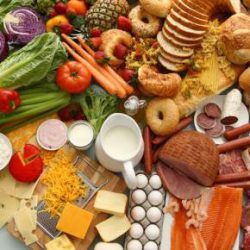 13
Масу об'єкту моделювання визначали двома шляхами:
Враховуючи загальну масу нутрієнта:
ОН*К=МОН
ОН- основний нутрієнт (береться з загальної кількості нутрієнтів за прийом їжі)
К- коефіцієнт отримання основного нутрієнту з конкретного продукту (обраний емпірично, шляхом підбору)
14
2. Враховуючи залишкову необхідність у масі нутрієнта за прийом їжі:
N-n1-n2…-nm, де
N - загальна кількість нутрієнтів за прийом їжі
n1, n2…nm – маса нутрієнтів, отриманих з 1, 2…m-компоненту харчування
15
Результати. Отриманий раціон відповідає наступній структурі
16
Отримана математична модель в загальному  практично відповідає теоретично розрахованій
17
18
19
20
Висновки
В ході нашої роботи ми визначили фактори, що впливають на формування здорового раціону підлітка. 
Дослідили методи математичного моделювання, але завдяки їм не можна було розрахувати харчовий раціон підлітків, адже вони були розроблені для дорослої людини. Тому, ми вдосконалили формулу Маффіна-Джеора і розробили власну математичну модель раціону підлітків. 
І, побудувавши власну модель харчування підлітків, гіпотеза, щодо відмінності харчового раціону дорослої людини і підлітка підтвердилася.
21
Дякуємо за увагу!
22